Hands, Face, Space
Objectives: 

To find out what we know about COVID-19. 

To know the measures we need to take to limit the spread of the virus. 

To think of ways we can we encourage others around us to follow the rules.
Video Introduction
Meet COVID-19 Warriors!





Watch COVID-19 Warriors Video Introduction
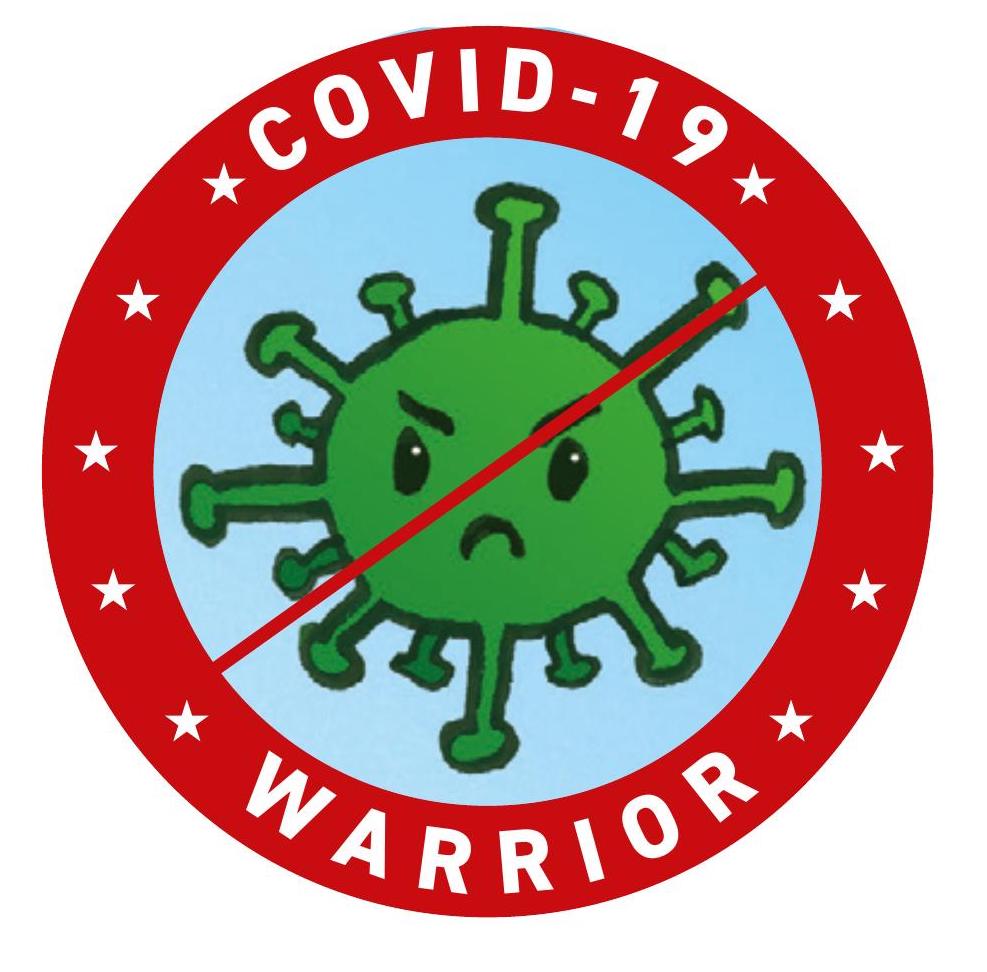 Main Activity
Can you sing this rhyme to the tune of 
“Row Row Row your boat”?
Wash wash wash your hands
Stay 2 metres apart
Wear a mask if you’re old enough
And keep your family safe
Can you think of some actions to help you
 remember the rhyme?
Think of ways you can encourage others to follow the rules.
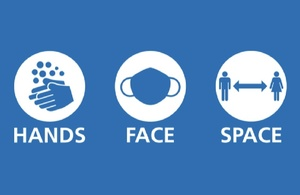 What have we learnt?
Can you remember each Warrior’s tool and how it helps to defeat COVID-19?
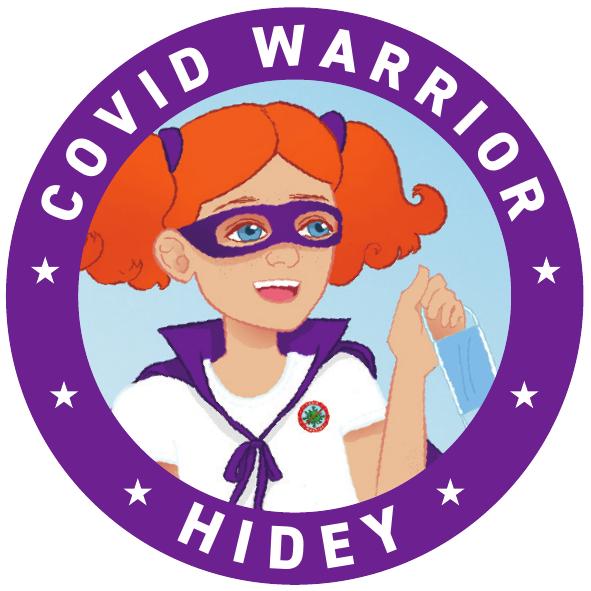 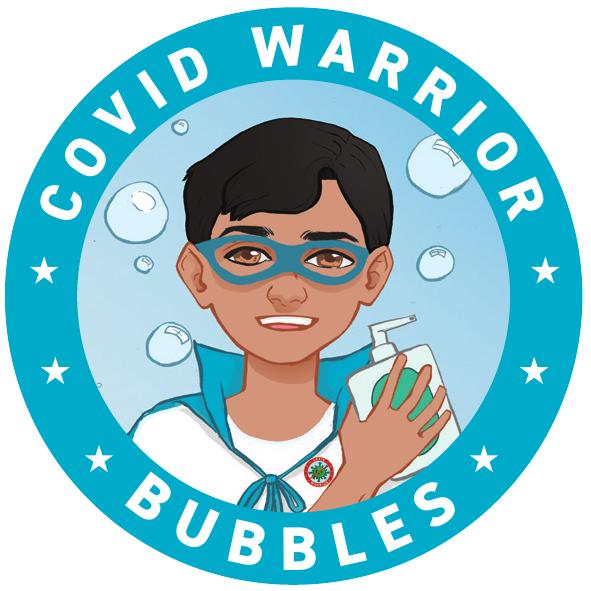 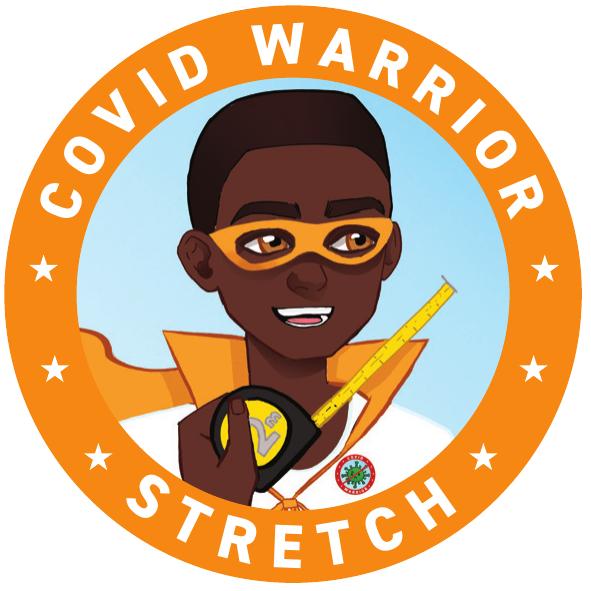 What have we learnt?
Can you remember each Warrior’s tool and how it helps to defeat COVID-19?
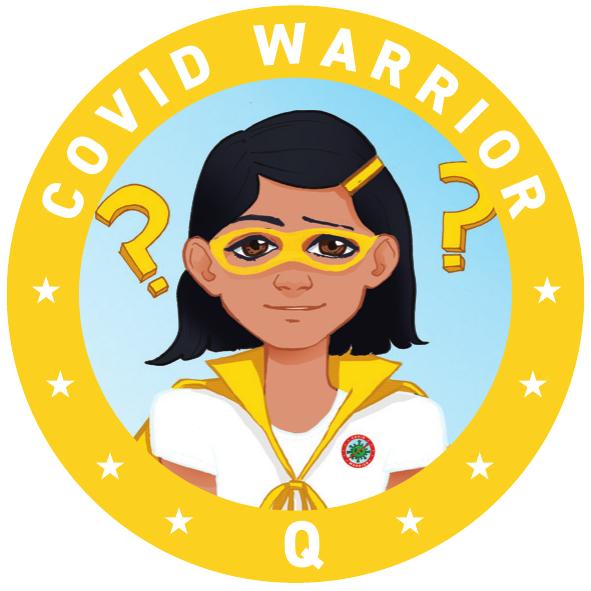 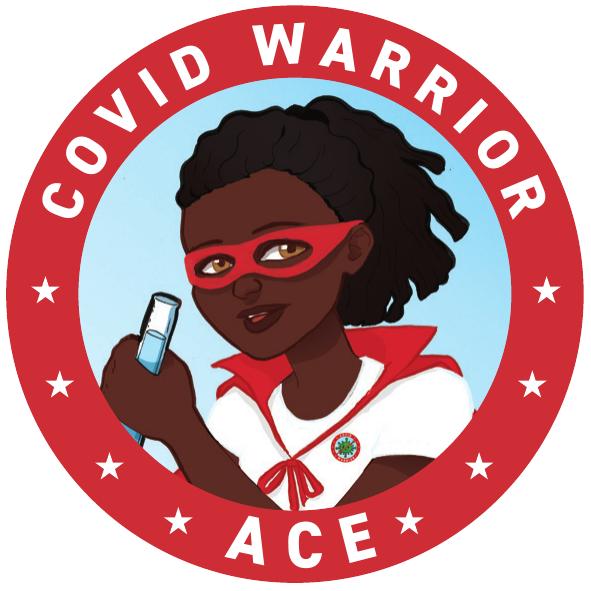 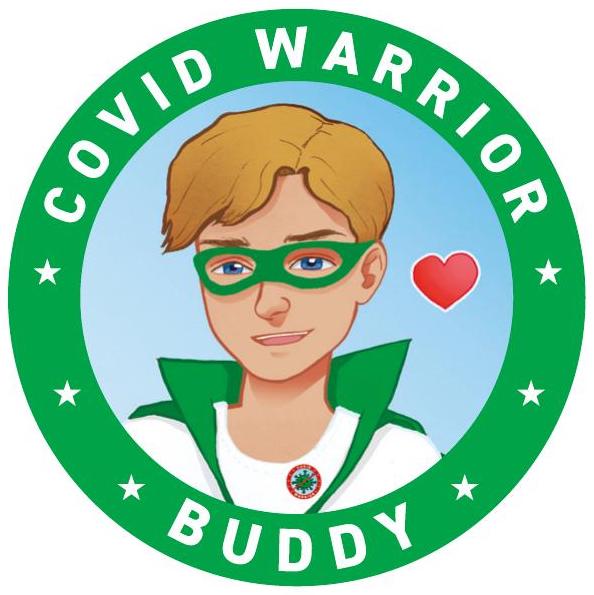 By following the rules, we help to protect our friends and family
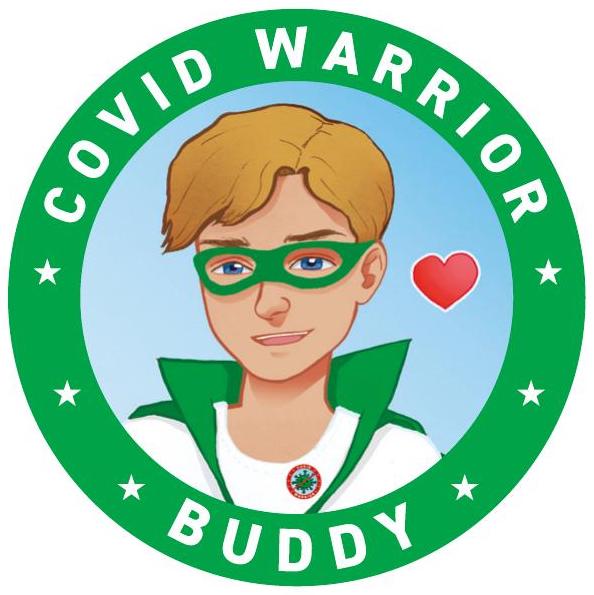 Extension Activities
Can you make your own
 poster of the rules
“Hands Face Space”?
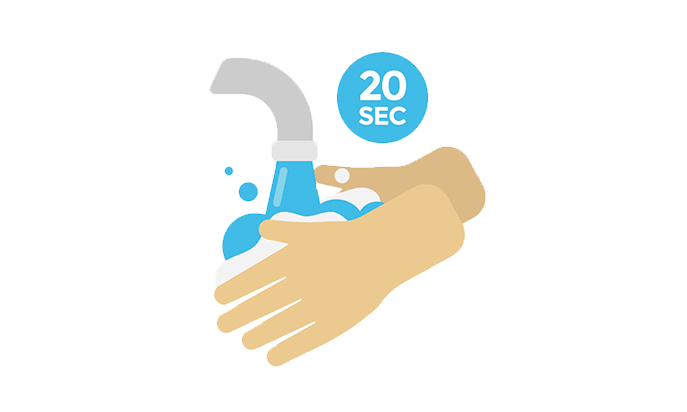 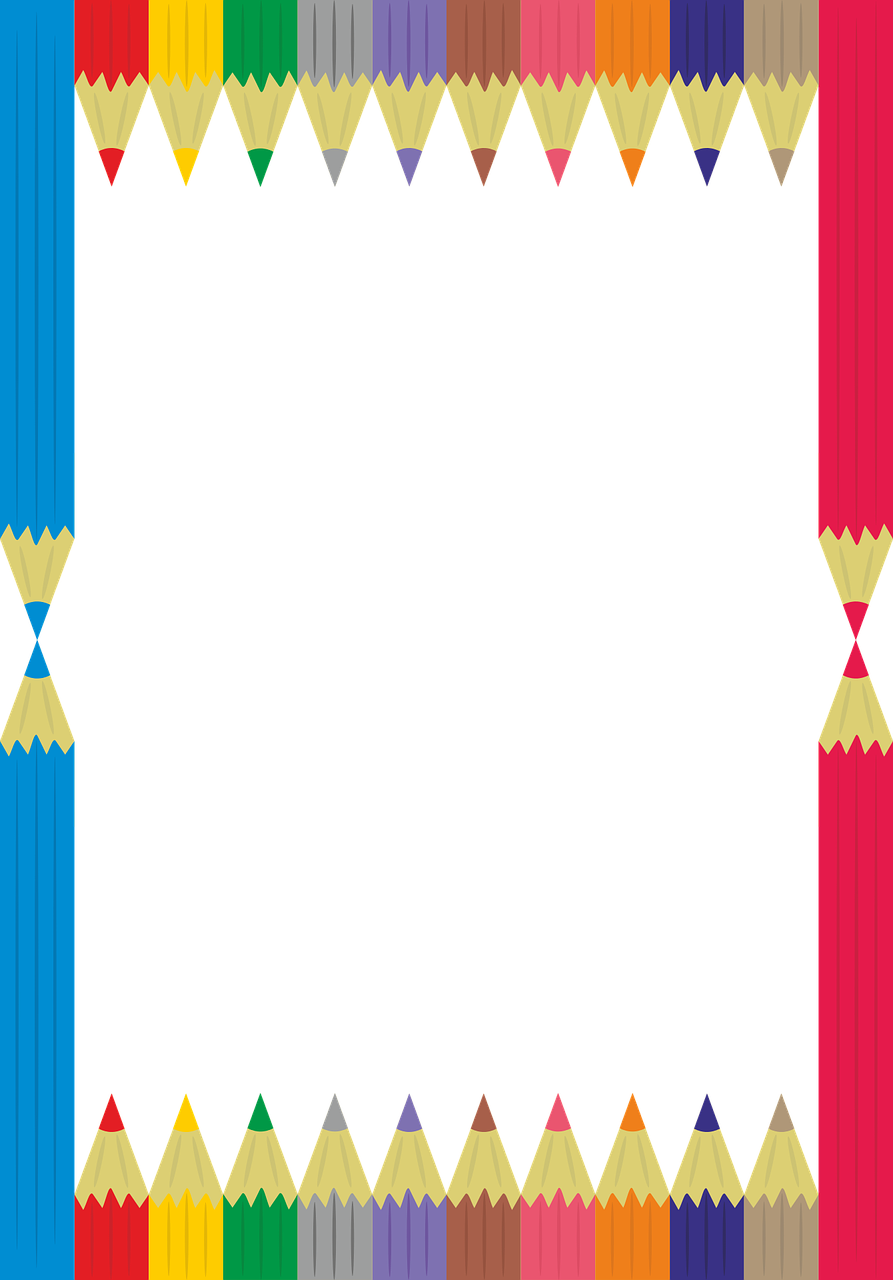 Remember to follow these rules!
…….
…….
…...
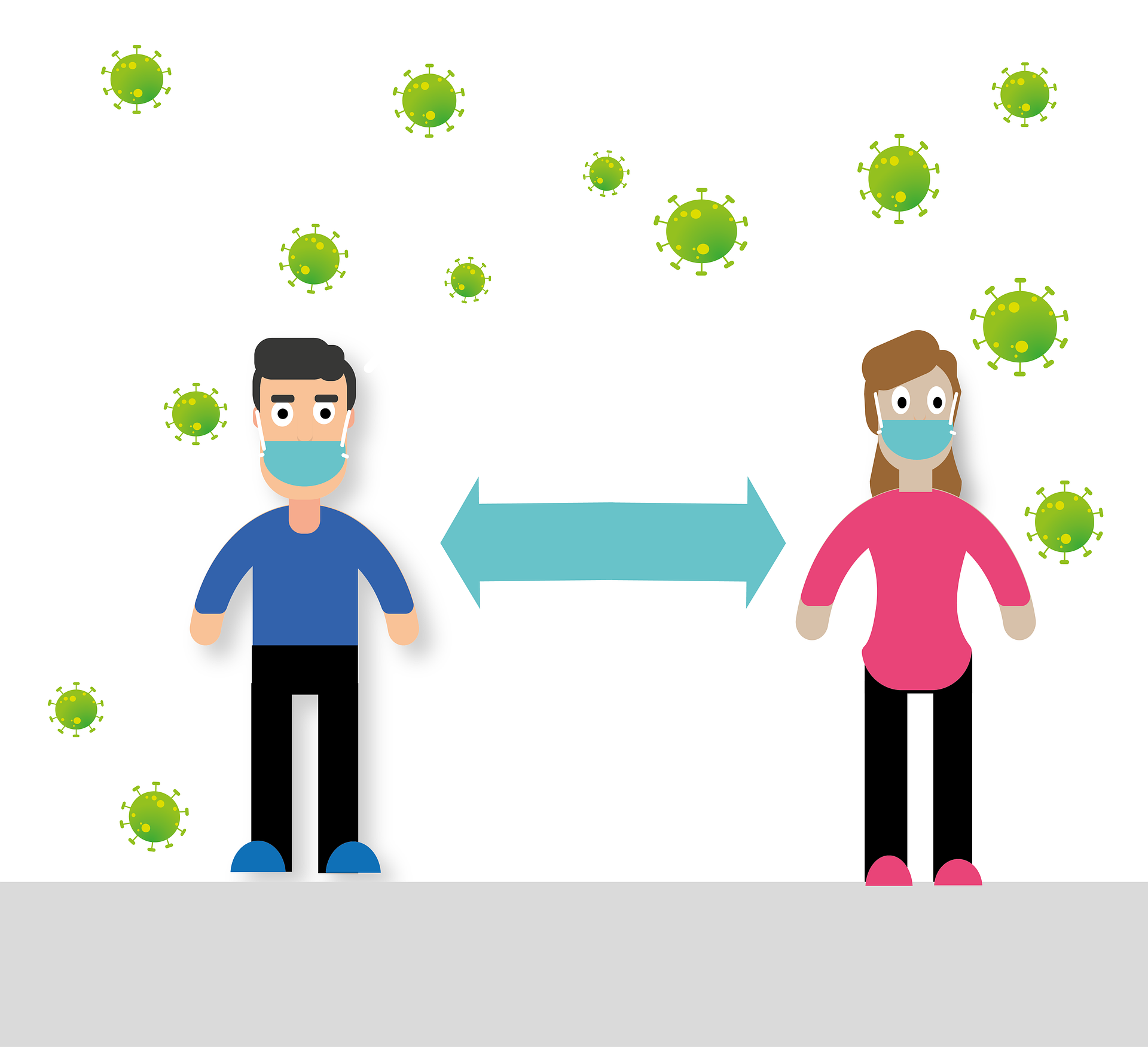 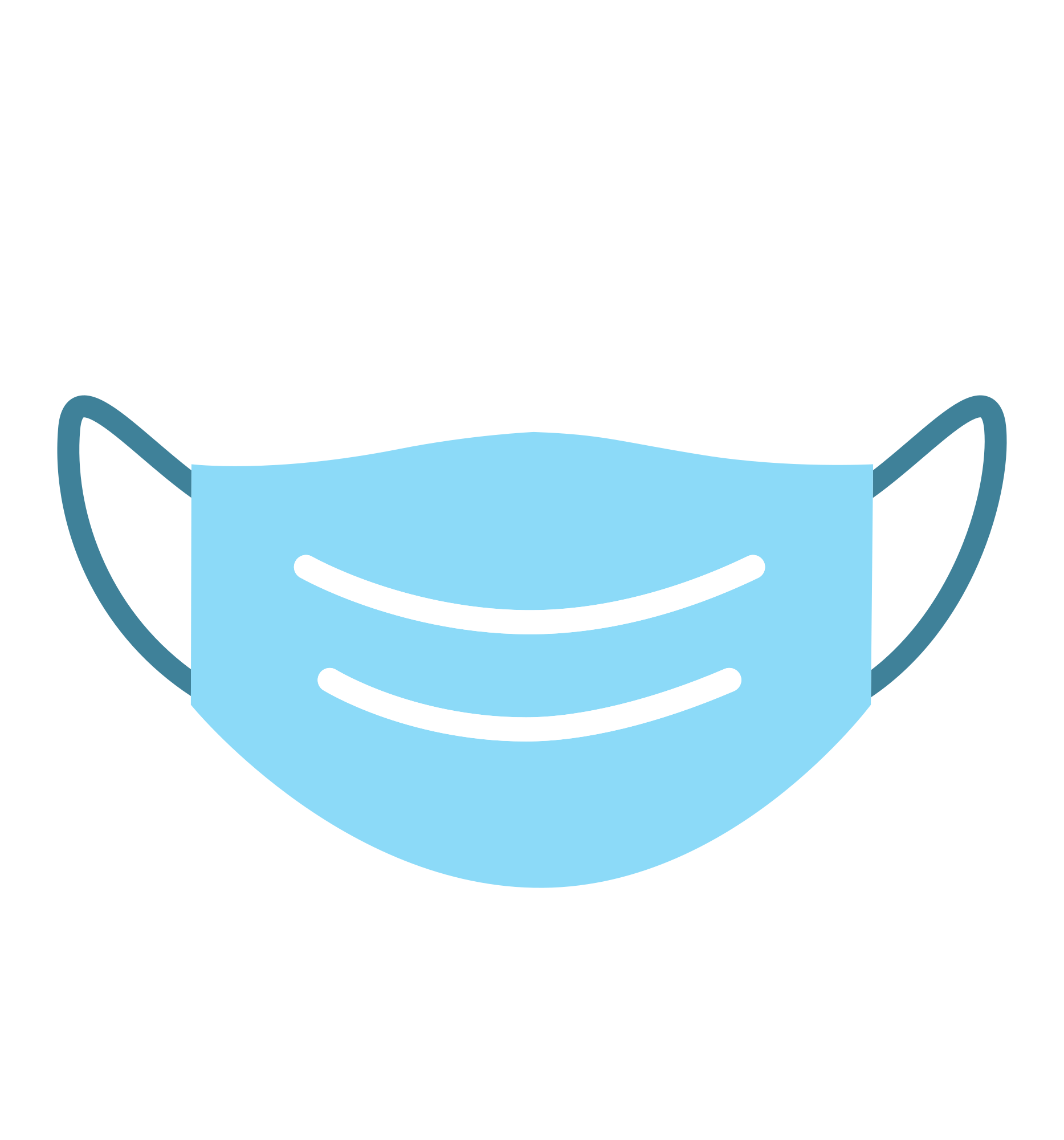 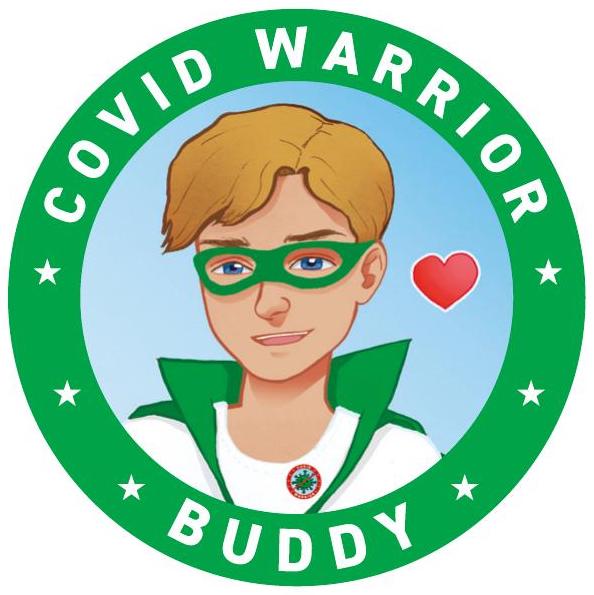 Bye, 
see you soon!